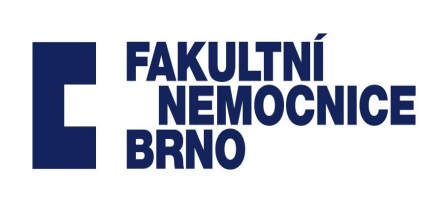 Gynekologicko - porodnická klinika Lékařské fakulty MU a FN Brno přednosta: doc. MUDr. Vít Weinberger, Ph.D
Vedení spontánního porodu
Gynekologie a porodnictví - přednášky 2020
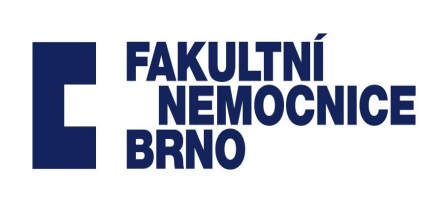 Vedení spontánního porodu
Definice
narození dítěte: úplné vypuzení nebo vynětí  plodu z těla matky (samovolný X operační)

porod (1.4.2012) zákon 372/2011 O zdravotních službách 
    a podmínkách jejich poskytování
    - živě rozený  nad 500g a vykazuje známky života 
     (akce srdeční, pulsace pupečníku, spont. dýchání, pohyby)
    - mrtvě rozený   - nad 500g
                                 - nad 25cm
                                 - nad 22.týden gestace
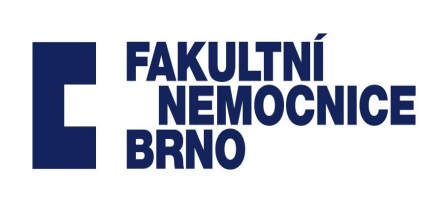 Vedení spontánního porodu
POROD
Porod (časování)
 v termínu            (38.-42.týden  gravidity)      
 předčasný           (24.-37.týden gravidity)
 po termínu         (po 42.týdnu gravidity)  
        
délka těhotenství  280 dnů
    - Naegeleho pravidlo: od prvního dne poslední menstruace odečtěme 3 měsíce a připočteme 7 dnů
      -  pohyby plodu: nulipara (20.týden+20týdnů   multipara 18+22.týdnu)
      -  dle data koncepce (oplozující soulož, datum ET )
      -  ultrazvuk (8.-12.týden gravidity)-nejpřesnější určení termínu porodu
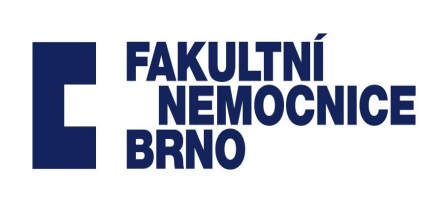 Vedení spontánního porodu
Porodní cesty
Pánevní roviny
Tvrdé porodní cesty: kostěná pánev-pelvis

Kostěný prstenec vzniká spojením obou kostí 
     pánevních (ossa coxae) prostřednictvím symfýzy 
     ventrálně a jejich připojením k páteři pomocí 
     kosti křížové (os sacrum) dorzálně,která končí 
     kostí kostrční (os coccygis).
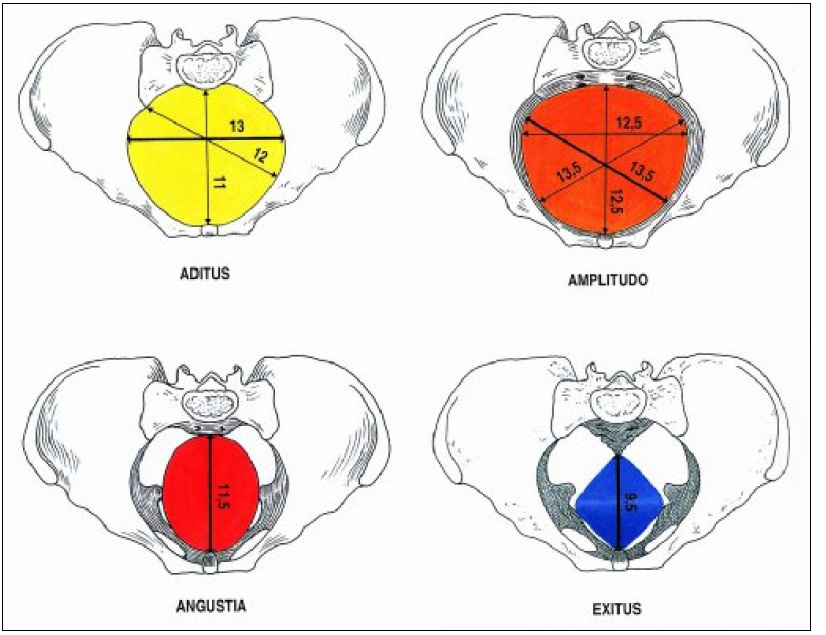 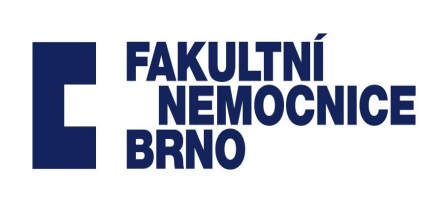 Vedení spontánního porodu
Porodní cesty
Porodní cesty měkké: 
dolní segment děložní
hrdlo
pochva
zevní rodidla
pánevní dno
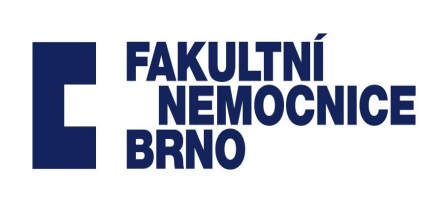 Vedení spontánního porodu
Spouštěcí mechanismy porodu
Vztah mezi děložním tělem a cervixem

Progesteron 

Estrogen

Prostaglandiny

Oxytocin

Stabilita gravidity – dostatečný průtok v uteroplacentárním řečišti, homeostáza volných Ca, převaha progesteronu,odpovídající  koncentrace hCG
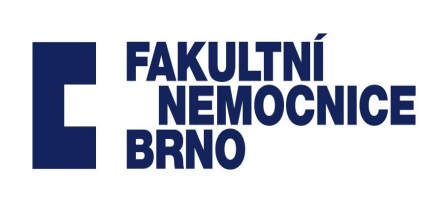 Vedení spontánního porodu
Porodní síly
děložní kontrakce  - (délka, intenzita MJ, pravidelnost)

břišní lis

zemská gravitace
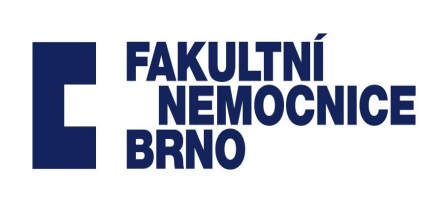 Extrakční operace
Uložení plodu na konci těhotenství
Poloha plodu: 
Vztah podélné ose plodu k podélné ose matky
poloha podélná (hlavičkou, koncem pánevním)
    (dle flexe poloha předhlavím, čelní, obličejová)
poloha šikmá
poloha příčná (dorsoanteriorní, dorsoposteriorní, dorsosuperiorní,   
                                      dorsoinferiorní)
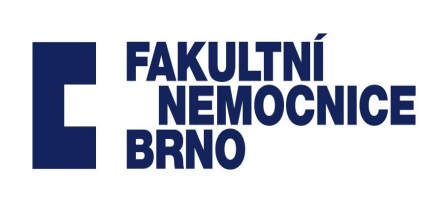 Vedení spontánního porodu
Polohy plodu
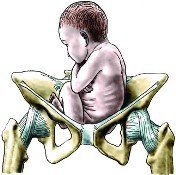 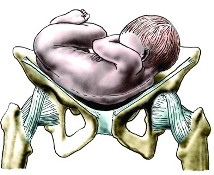 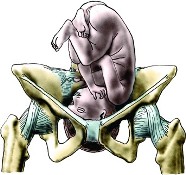 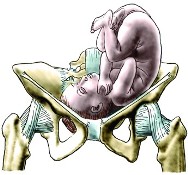 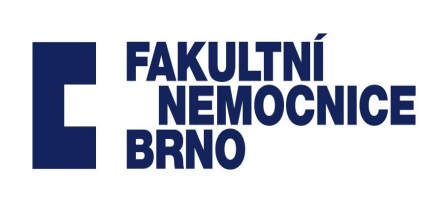 Vedení spontánního porodu
Uložení plodu na konci těhotenství
Postavení plodu: vztah hřbetu plodu k děložní hraně

naléhaní plodu: vztah naléhající části  k pánevnímu vchodu
indiferentní – malá a velká fontanela ve stejné výši
synkliticky - šev   šípový  a obě temenní kosti jsou ve stejné vzdálenosti
centricky - stejná vzdálenost od linea inominata na obou stranách)

držení plodu
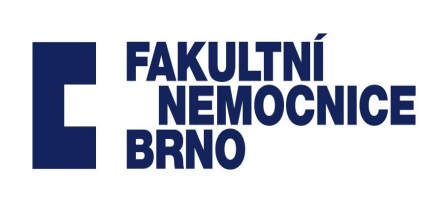 Vedení spontánního porodu
Vyšetření
Zevní hmaty: 
I. Hmat: výška fundu

II. hmat: hřbet a malé části plodu

III. hmat: poloha, postavení, držení a naléhání hlavičky

IV. hmat: naléhající část ve vztahu k pánvi

Vnitřní vyšetření: Stanovení cervix score
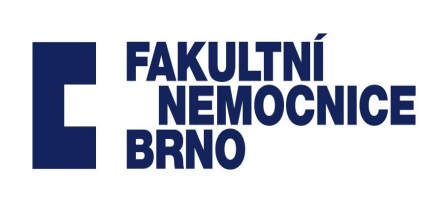 Vedení spontánního porodu
Příjem rodičky
řádně vyplněný porodopis
zevní a vnitřní porodnické vyšetření
změření pánevních rozměrů
CTG ( 20 min )
vyšetření moči na bílkovinu, cukr, popř. ketolátky
hmotnostní přírůstek během těhotenství
TF, teplota, GBS infekce
                                                     
způsob vedení porodu
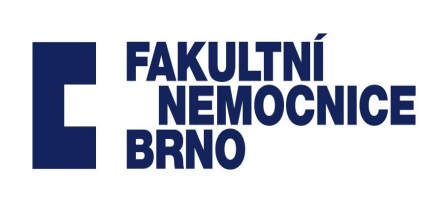 Vedení spontánního porodu
I.Doba porodní
OP á 15 min., CTG za 2-3 hodiny

STAN, IFPO

vaginální vyšetření á 1,5 – 2 hod. 

vedení partogramu

dirupce vaku blan (! výhřez pupečníku, vasa praevia)
použití analgezie (epidurální analgesie, spasmoanalgetiky)
pohyb mimo lůžko, využití alternativních metod
Vlož.obr.křivky
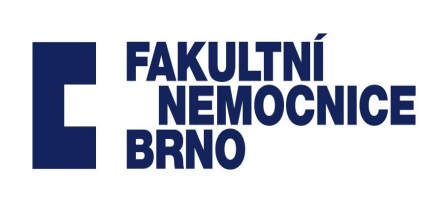 Vedení spontánního porodu
I.doba porodní
Doba otevírací
     latentní fáze – spotřebování čípku

     aktivní fáze – dilatace branky do 8 cm

     tranzitorní fáze – 8 cm až zánik branky
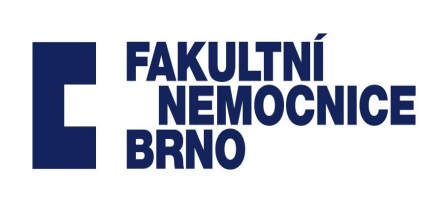 Vedení spontánního porodu
II.Doba porodní
kontinuální CTG či OP po každé kontrakci
branka zašlá, plodová voda odteklá, rotace hlavičky ukončená a hlavička sestouplá  
rodička může začít tlačit
zevní dezinfekce rodidel, vycévkování ?
epiziotomie – mediální, laterální, mediolaterální

vedení vlastního porodu
podvaz pupečníku – přestřižení
předání dítěte pediatrům
bonding
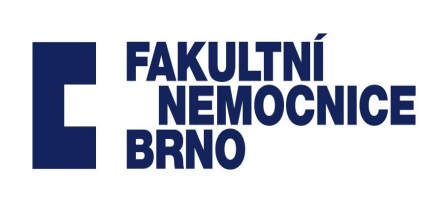 Vedení spontánního porodu
II.Doba porodní
Doba vypuzovací

    zánik branky až porod plodu (episiotomie) 

    Porod hlavičky –  flexe, vnitřní rotace, deflexe, zevní rotace
  
    Porod ramének
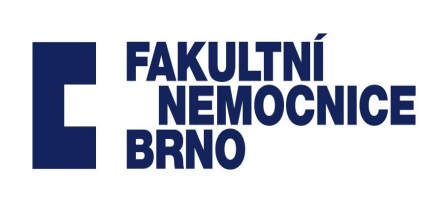 Vedení spontánního porodu
Vedení porodu
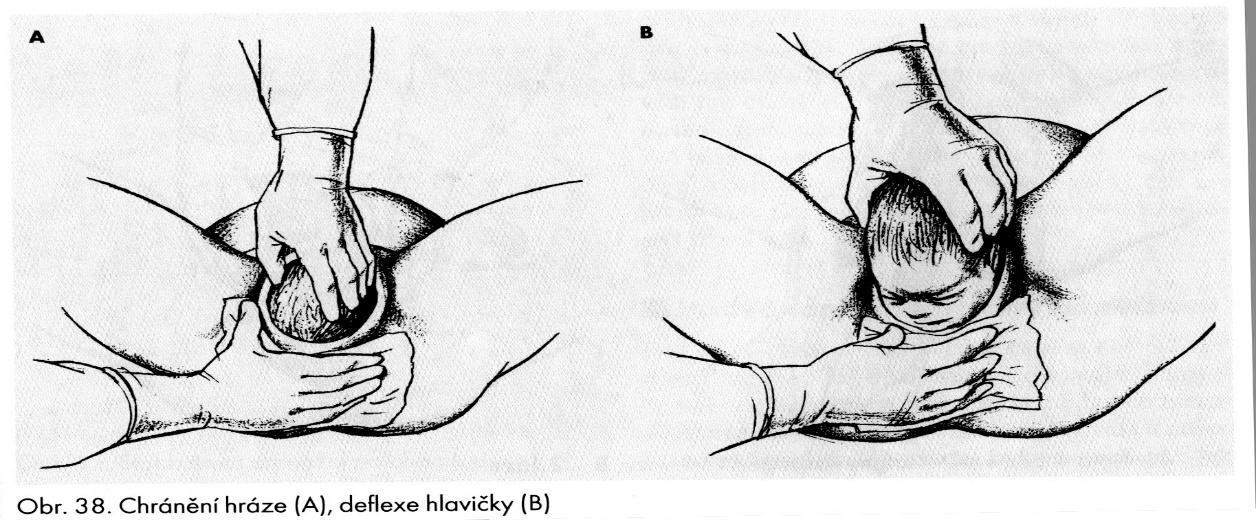 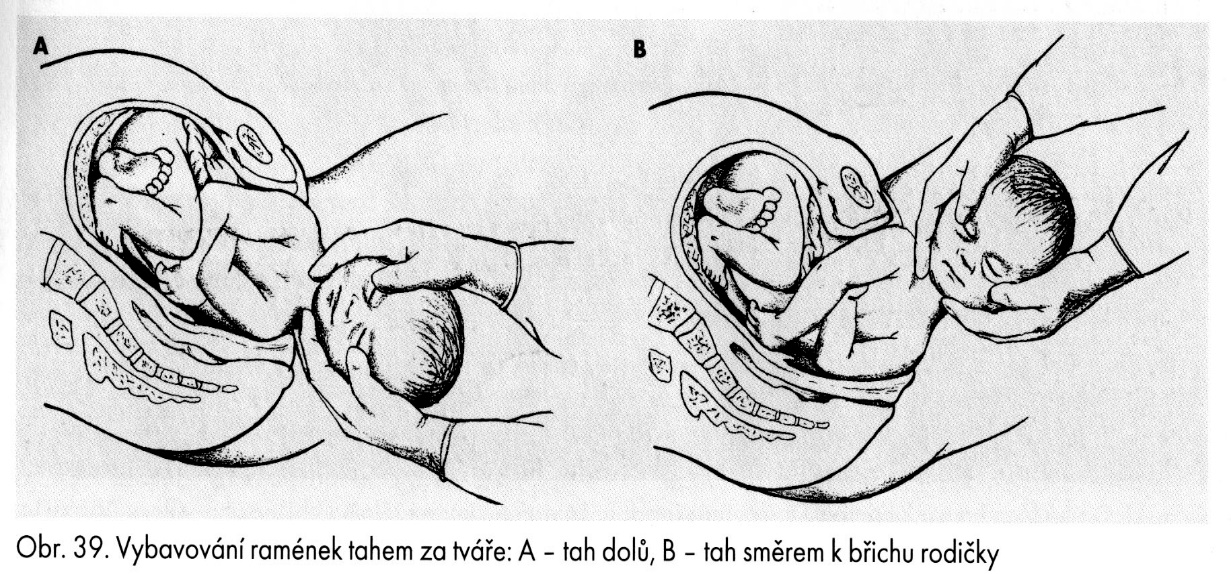 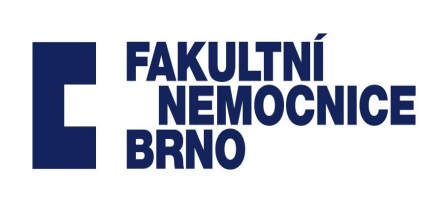 Vedení spontánního porodu
III.Doba porodní
fáze odlučovací a fáze vypuzování lůžka, doba k lůžku

aktivní vedení III. DP – 2j. Oxytocinu i.v., Ergometrin

po porodu podvaz pupečníku

odběr krve z v. popř. a. umbilicalis (vyšetření krevních plynů)

6,6 min (max. 20, 30 min) – krevní ztráta ! vyčká se odloučení lůžka
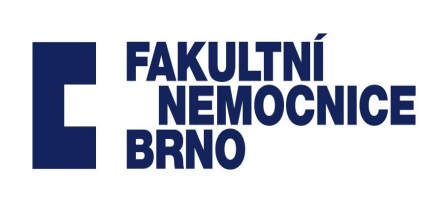 Vedení spontánního porodu
Známky odloučení placenty
AHLFELD – peán na pupečníku 
SCHRODER – děloha kulovitá k pupku x oploštělá, fundus nad pupkem do strany
KÜSTNER – prsty za sponou proti páteři  děloha i pupečník kraniálně x děloha kraniálně, pupečník ne
STRASSMANN – poklep na fundus  poklepová vlna  se přenese na pupečník
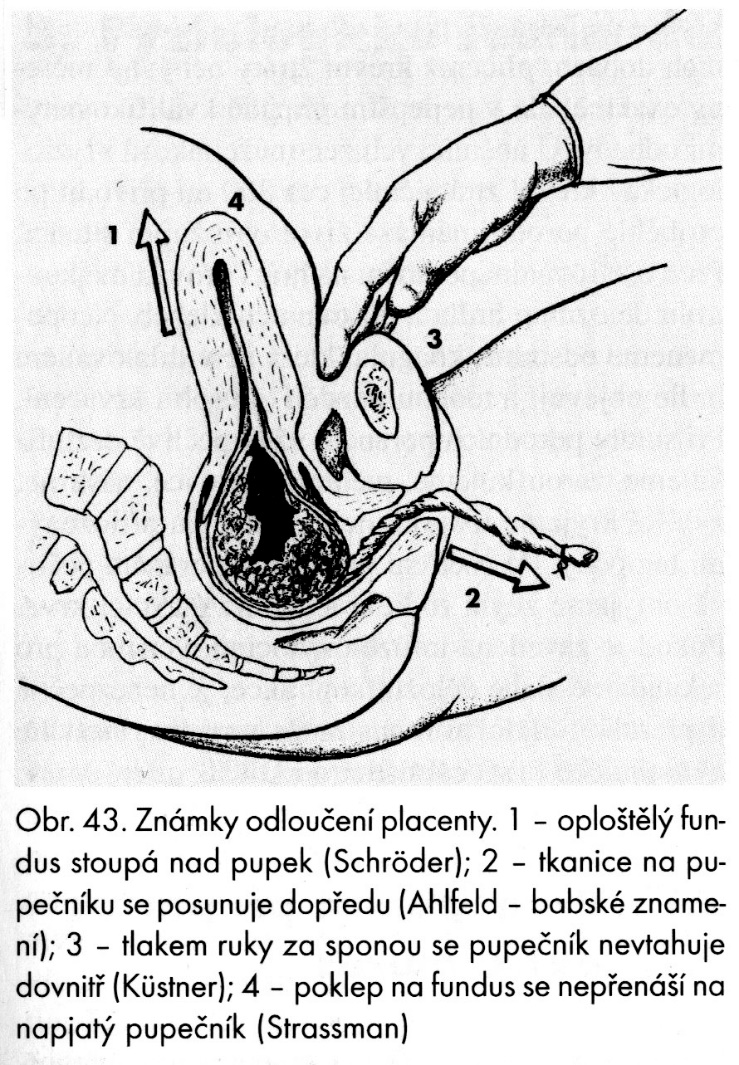 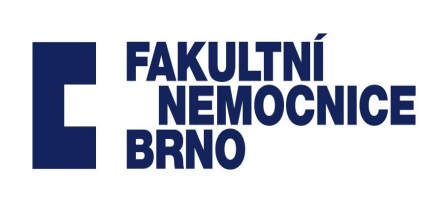 Vedení spontánního porodu
Mechanismy odlučování placenty
BAUDELOCQUE – SCHULTZE
    středem → krevní koagulum v retroplacentárním prostoru → porod lůžka
    amniální stěnou napřed s hematomem in toto → menší krevní ztráta
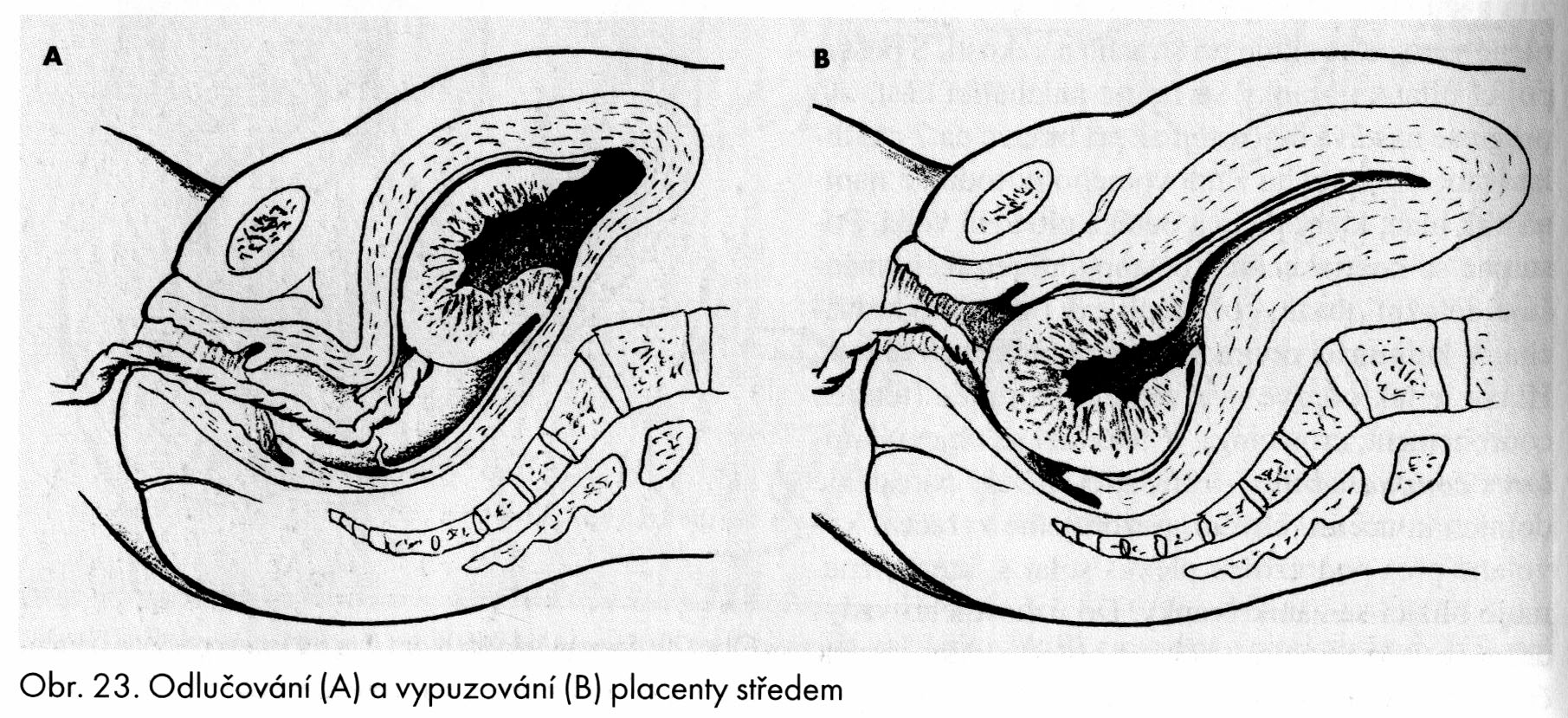 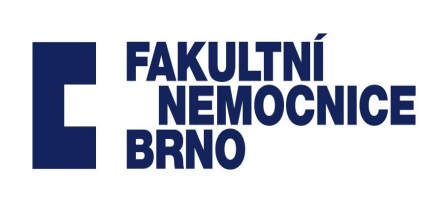 Vedení spontánního porodu
Mechanismy odlučování placenty
DUNCAN
  hranou lůžko se odděluje po svém okraji   (hraně) → krev retroplacentárně i navenek lůžko se rodí děložní hranou
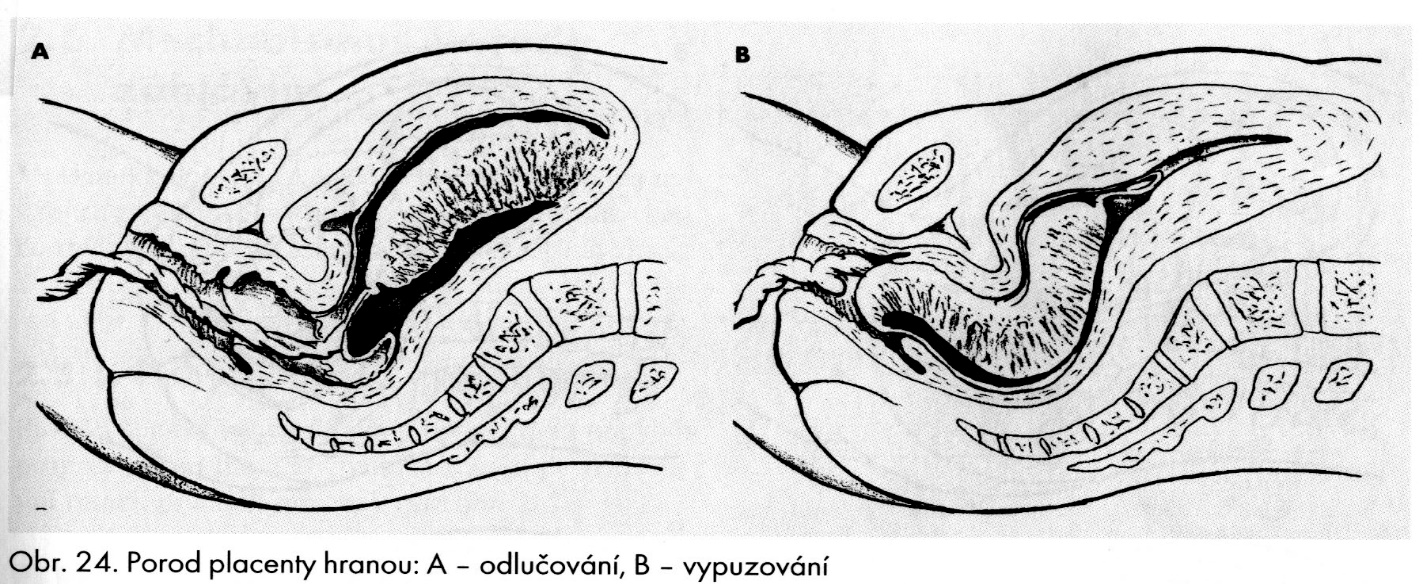 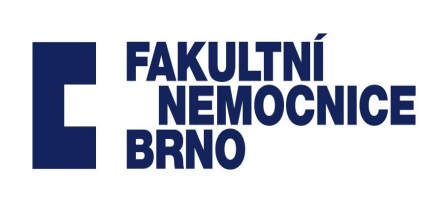 Vedení spontánního porodu
Mechanismy odlučování placenty
GESSNER = smíšený
 kombinace obou →nejdříve hranou → maximum hematomu ve   středu   →lůžko se rodí středem
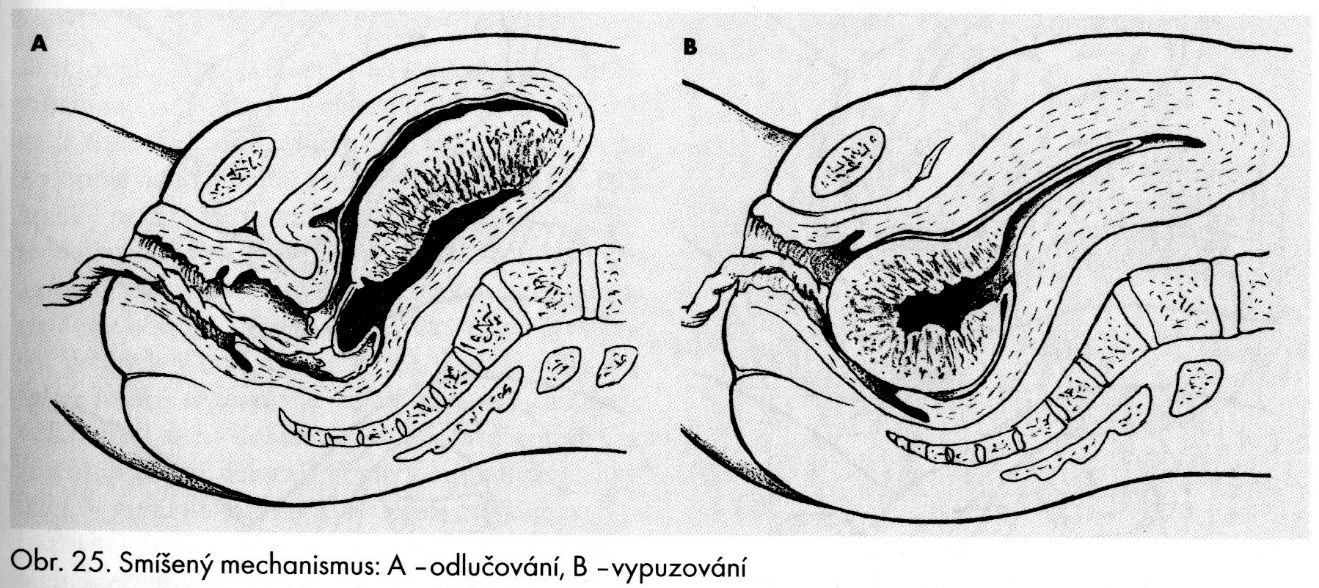 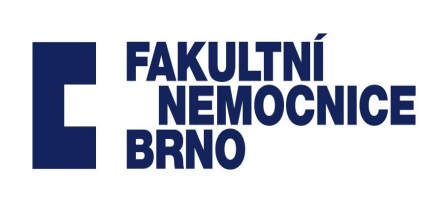 Vedení spontánního porodu
III.doba porodní – lékařské vedení
krevní ztráty 200 – 300 ml

revize lůžka (celistvost, aberantní cévy na okraji →  pl. succenturiata)

ošetření porodního poranění (hrdlo, pochva, hráz)

přiložení dítěte

TK, TF, teplota, kontrola krvácení 2 hod. po porodu na PS
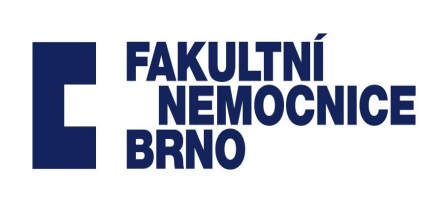 Vedení spontánního porodu
Přístrojové vybavení
kardiotokografie (zevní, vnitřní)

analýza S – T úseku EKG plodu

UZ vyšetření - poloha, váhový odhad 

Doppler vyšetření - pupečník, hematom
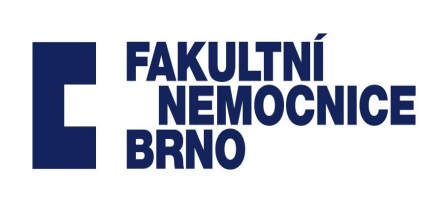 Vedení spontánního porodu
Nové trendy
Porod bez násilí
Přítomnost otce u porodu
Porod v domácnosti
Poloha rodičky za porodu (pomůcky)
Porod do vody (water birth)
Elektivní SC
Programovaný porod
Porodnická analgezie
Relaxační technika
Musikoterapie
Aromaterapie 
Masáže  - zad  a hráze
Předporodní příprava 
základní
rozšířená
kojení
péče o novorozence